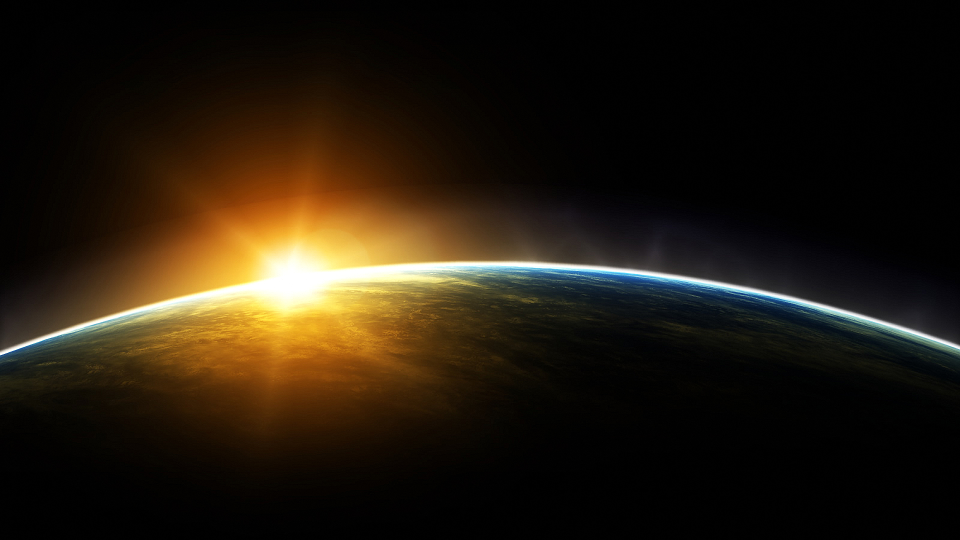 X SERBIAN-BULGARIAN ASTRONOMICAL CONFERENCE 30 MAY - 3 JUNE, 2016, BELGRADE, SERBIA
EARTH ORIENTATION PARAMETERS AND GRAVITY VARIATIONS DETERMINED FROM LAGEOS 1 AND LAGEOS 2 DATA FOR THE PERIOD 1984 – 2011
Chapanov Ya.1, Georgiev  I.1 
1National Institute of Geophysics, Geodesy and Geography, BAS,  Bulgaria
X SERBIAN-BULGARIAN ASTRONOMICAL CONFERENCE 30 MAY - 3 JUNE, 2016, BELGRADE, SERBIA
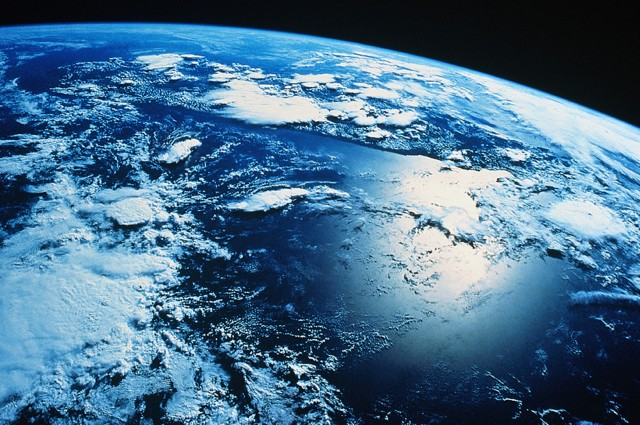 OBJECTIVES
Processing of SLR data
USED DATA
Satellite Lageos 1 laser ranging:          April 1984 – December 2011;
Satellite Lageos 2 laser ranging:    January 1993 – December 2011
ITRF2000; solution C04 of IERS
METHODS
Program SLRP Version 4.2 (Satellite Laser Ranging Processing); 
 Method of Least Squares
RESULTS
Estimates of 740 global parameters and
   More than 45,000 arc parameters
X SERBIAN-BULGARIAN ASTRONOMICAL CONFERENCE 30 MAY - 3 JUNE, 2016, BELGRADE, SERBIA
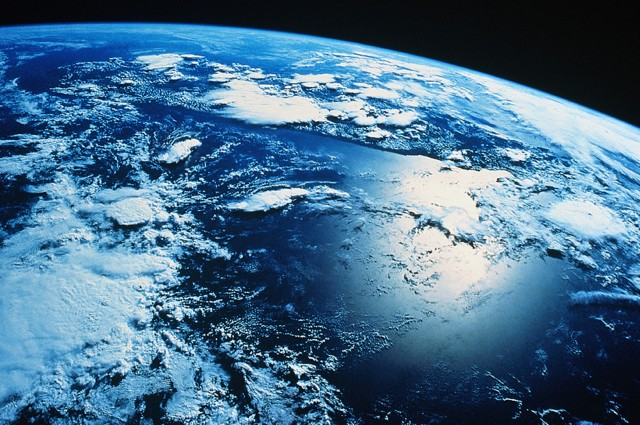 SLR data
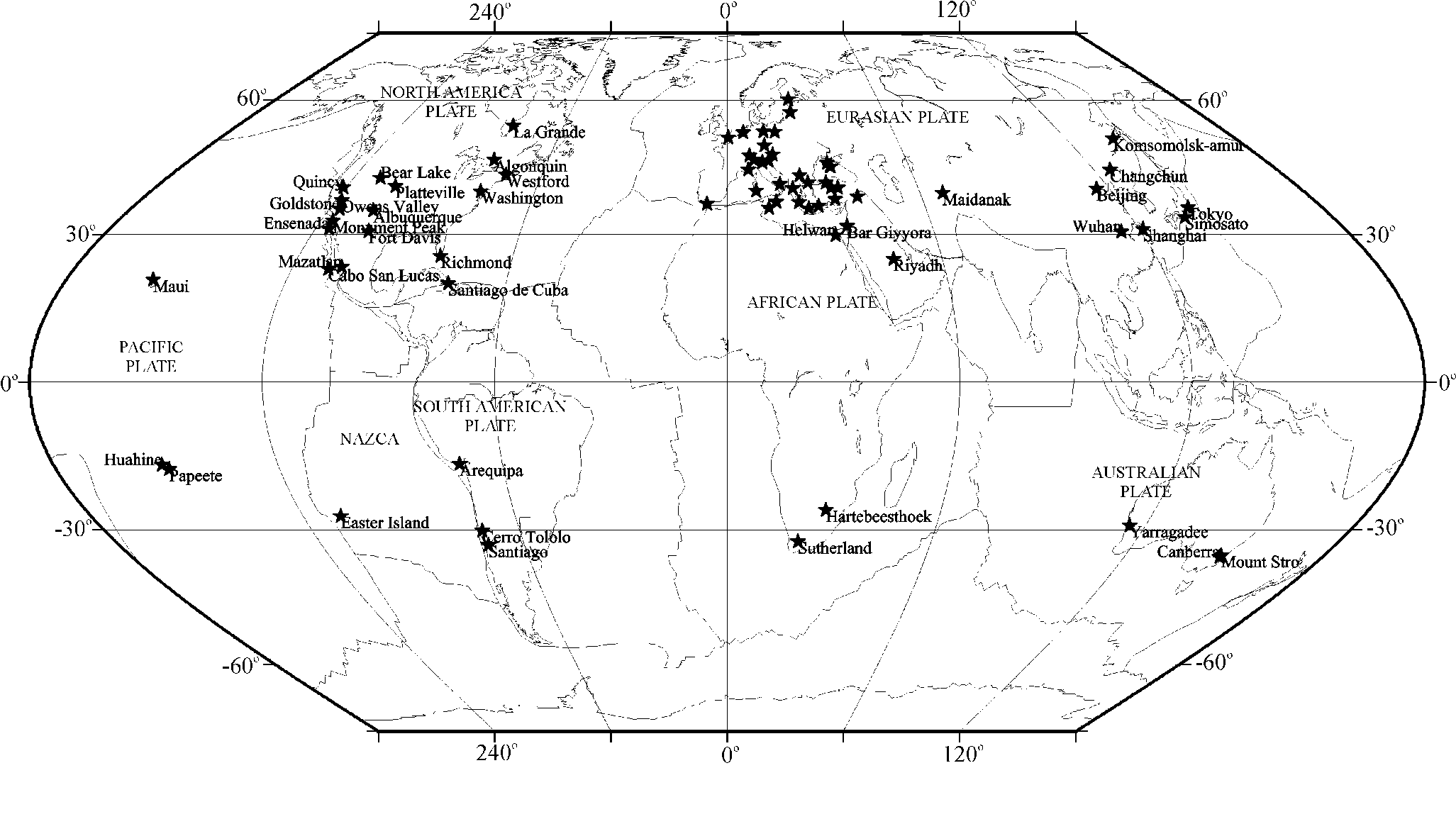 LASER RANGING
Lageos1 : April 1984 – December 2011
Lageos2 : January 1993 - December 2011
2,265,568 three minutes normal points
Fig. 1.  The set of SLR tracking stations.
X SERBIAN-BULGARIAN ASTRONOMICAL CONFERENCE 30 MAY - 3 JUNE, 2016, BELGRADE, SERBIA
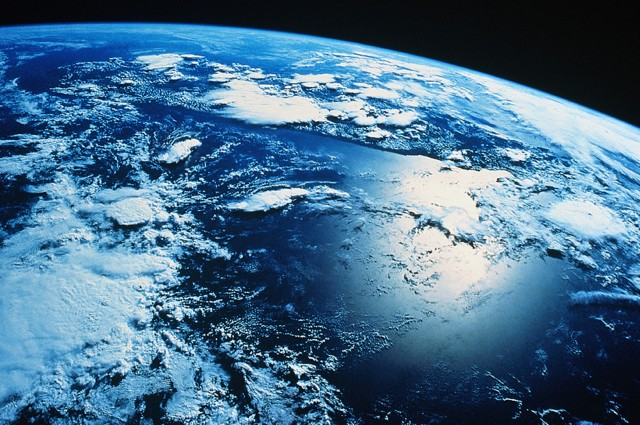 Program SLRP Version 4.2
Coordinate systems, constants and models
X SERBIAN-BULGARIAN ASTRONOMICAL CONFERENCE 30 MAY - 3 JUNE, 2016, BELGRADE, SERBIA
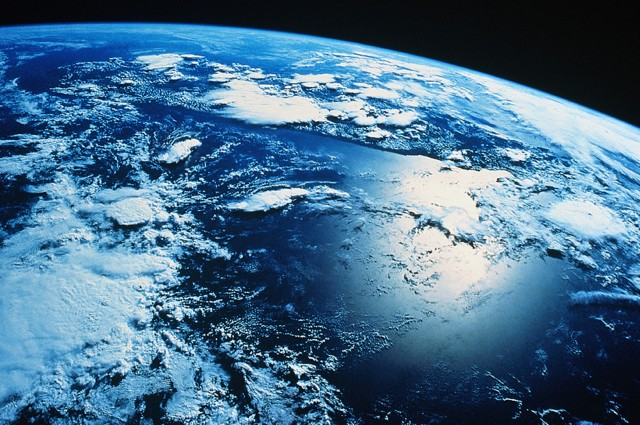 Program SLRP Version 4.2
Estimated parameters
Unknowns     -   46180
Observations  -  2292315
Bad observations  -  182110
                   <10%
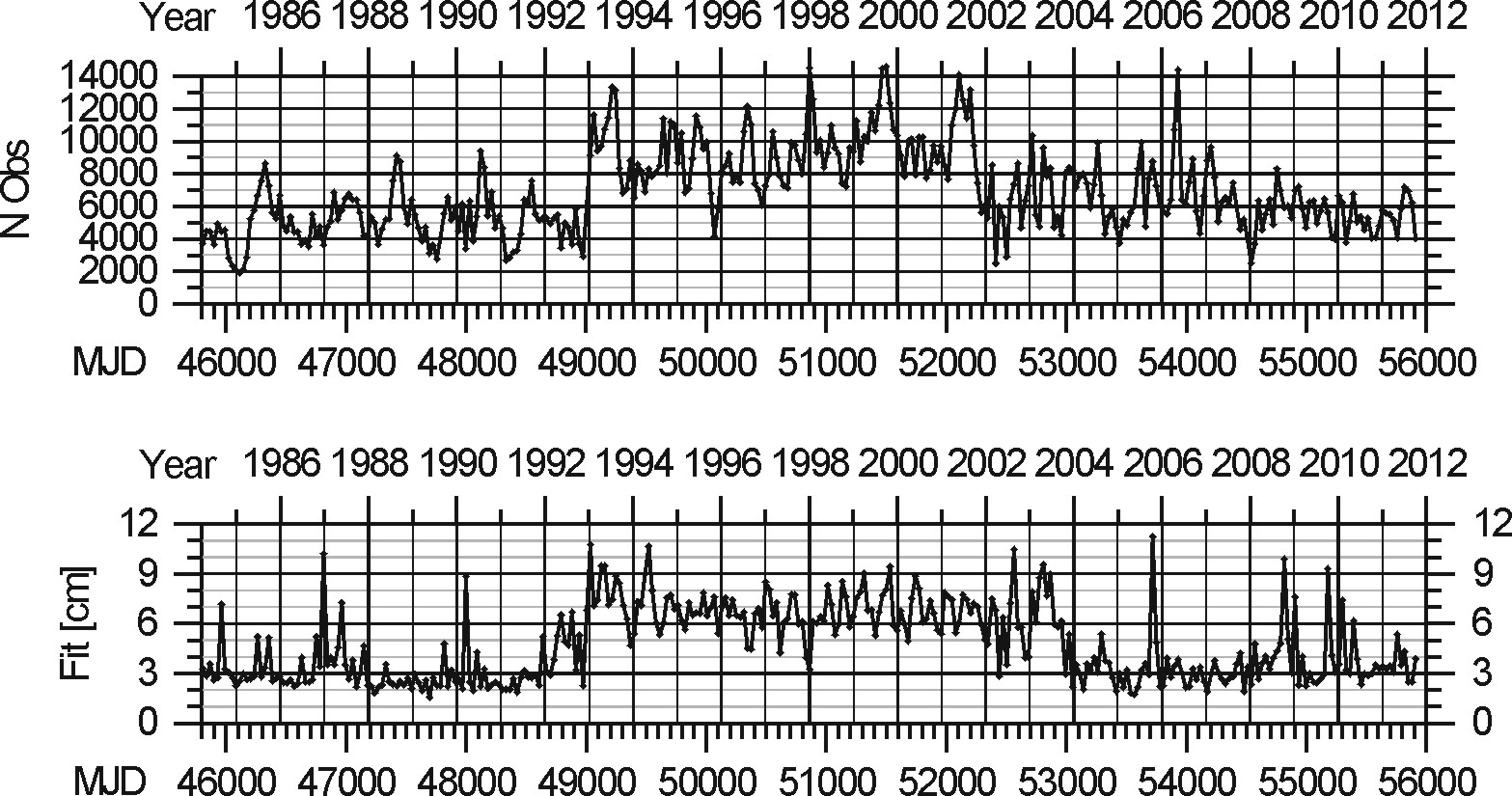 Monthly number of 
observations (Nobs) 
and orbital fit
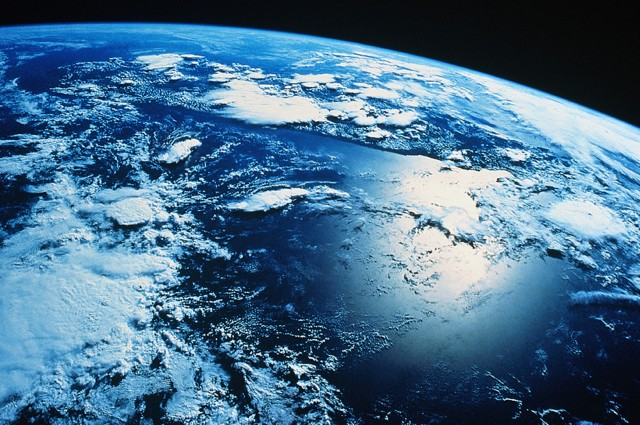 X SERBIAN-BULGARIAN ASTRONOMICAL CONFERENCE 30 MAY - 3 JUNE, 2016, BELGRADE, SERBIA
EOP estimation
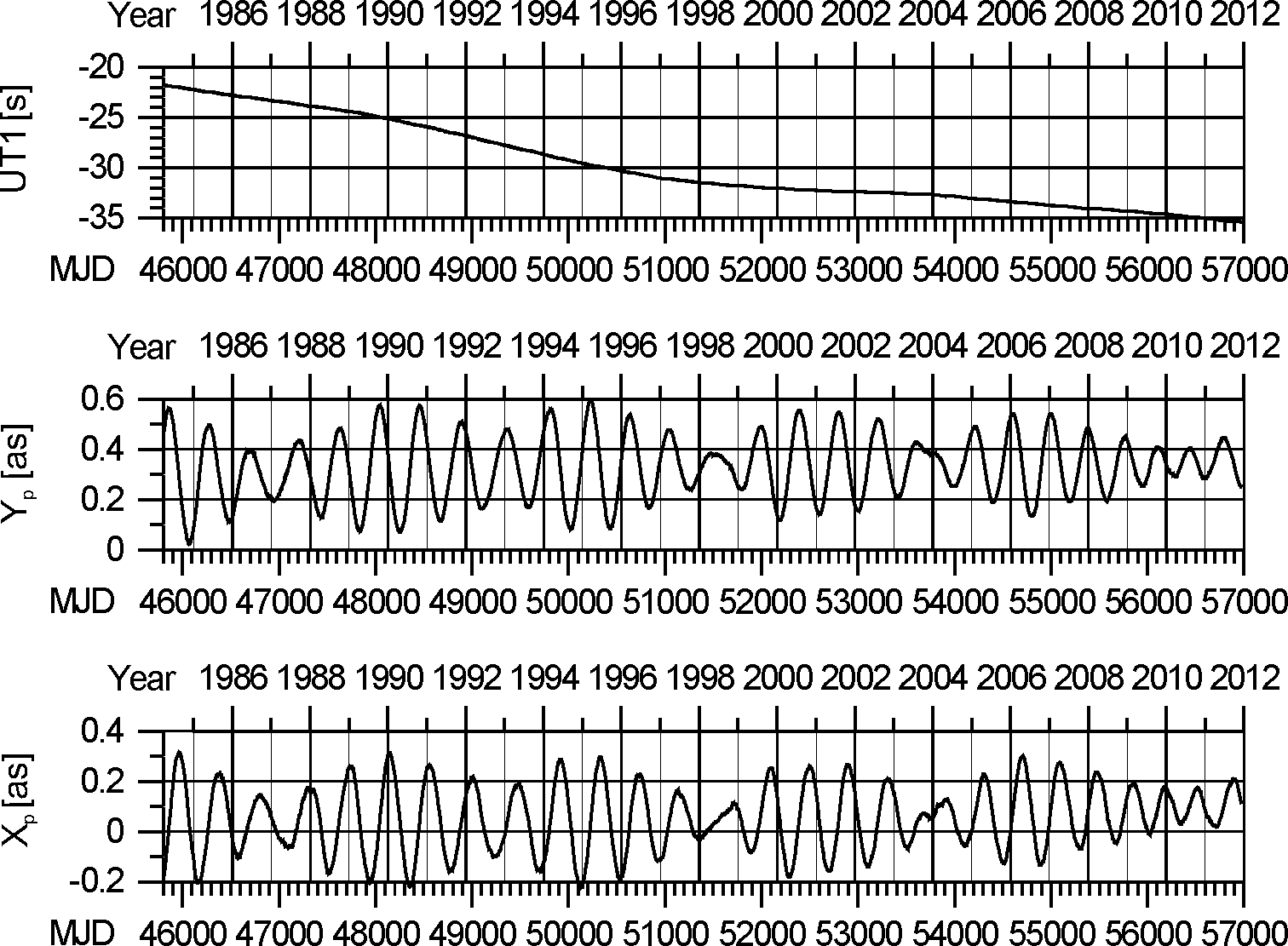 EOP  - C04 of IERS
X SERBIAN-BULGARIAN ASTRONOMICAL CONFERENCE 30 MAY - 3 JUNE, 2016, BELGRADE, SERBIA
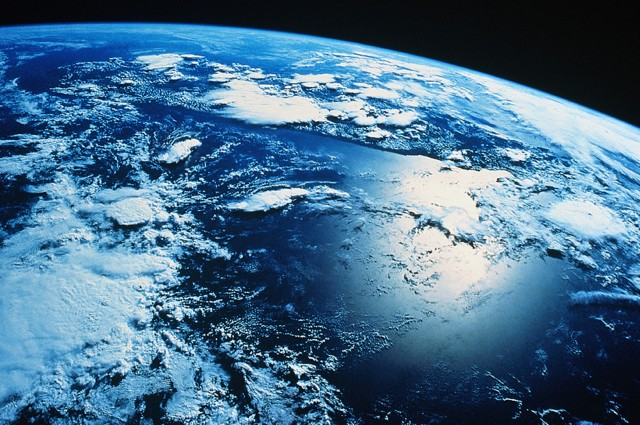 EOP estimation
Corrections of  a priory values of Universal Time and pole coordinates
  Possible unmodeled seasonal signals  in UT1 series
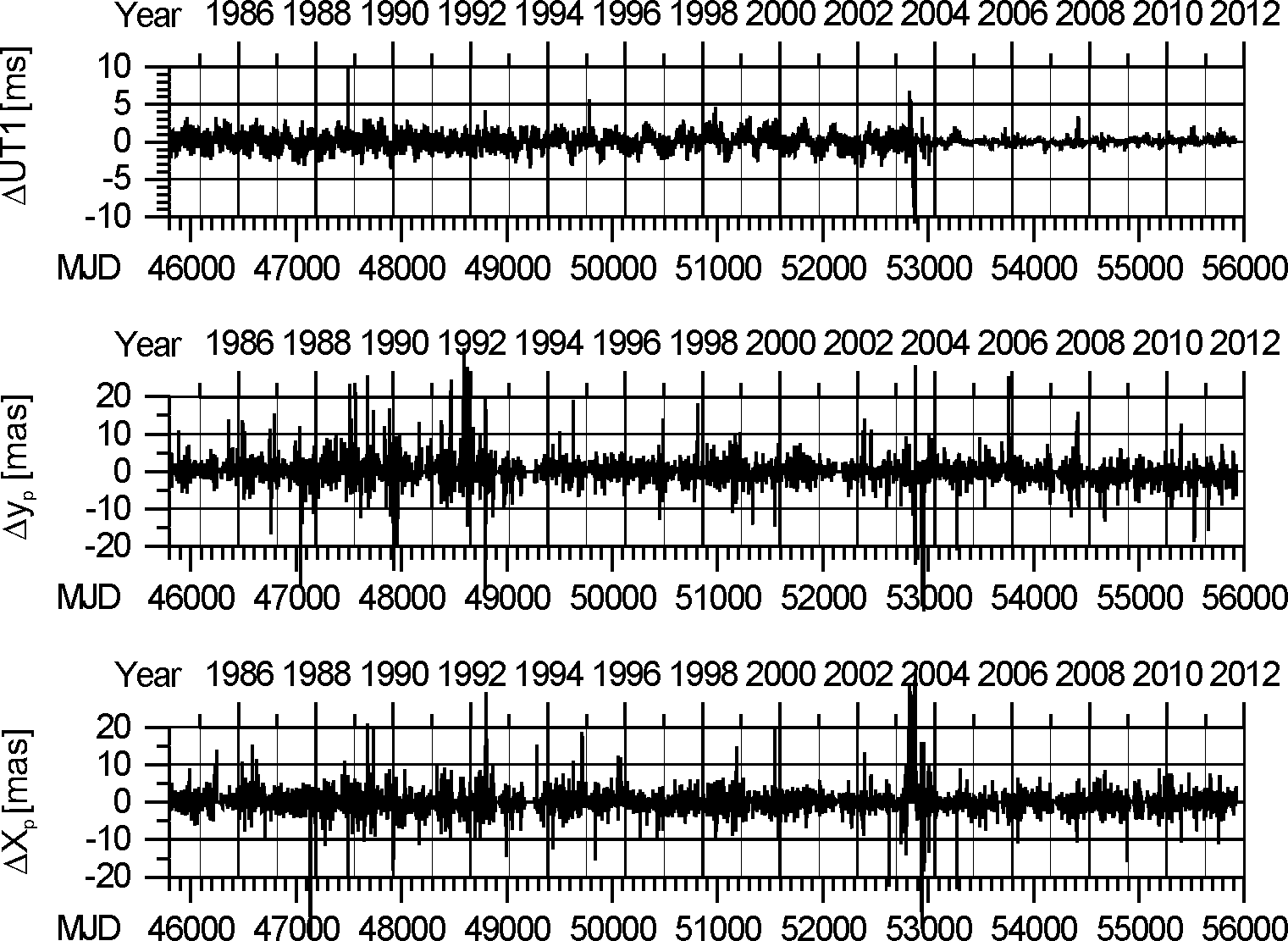 X SERBIAN-BULGARIAN ASTRONOMICAL CONFERENCE 30 MAY - 3 JUNE, 2016, BELGRADE, SERBIA
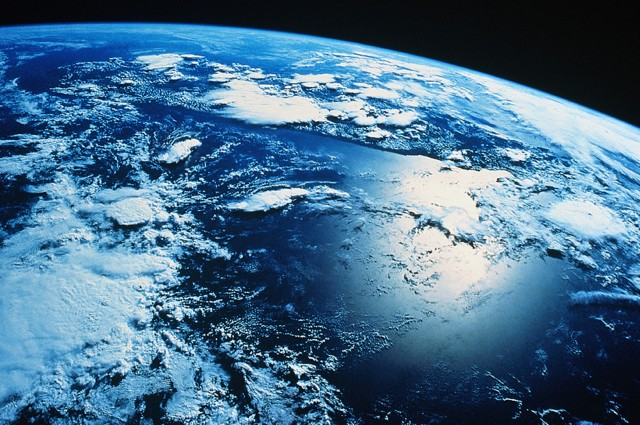 EOP estimation
Errors of Universal Time UT1 and pole coordinates Xp and Yp from the SLRP solution
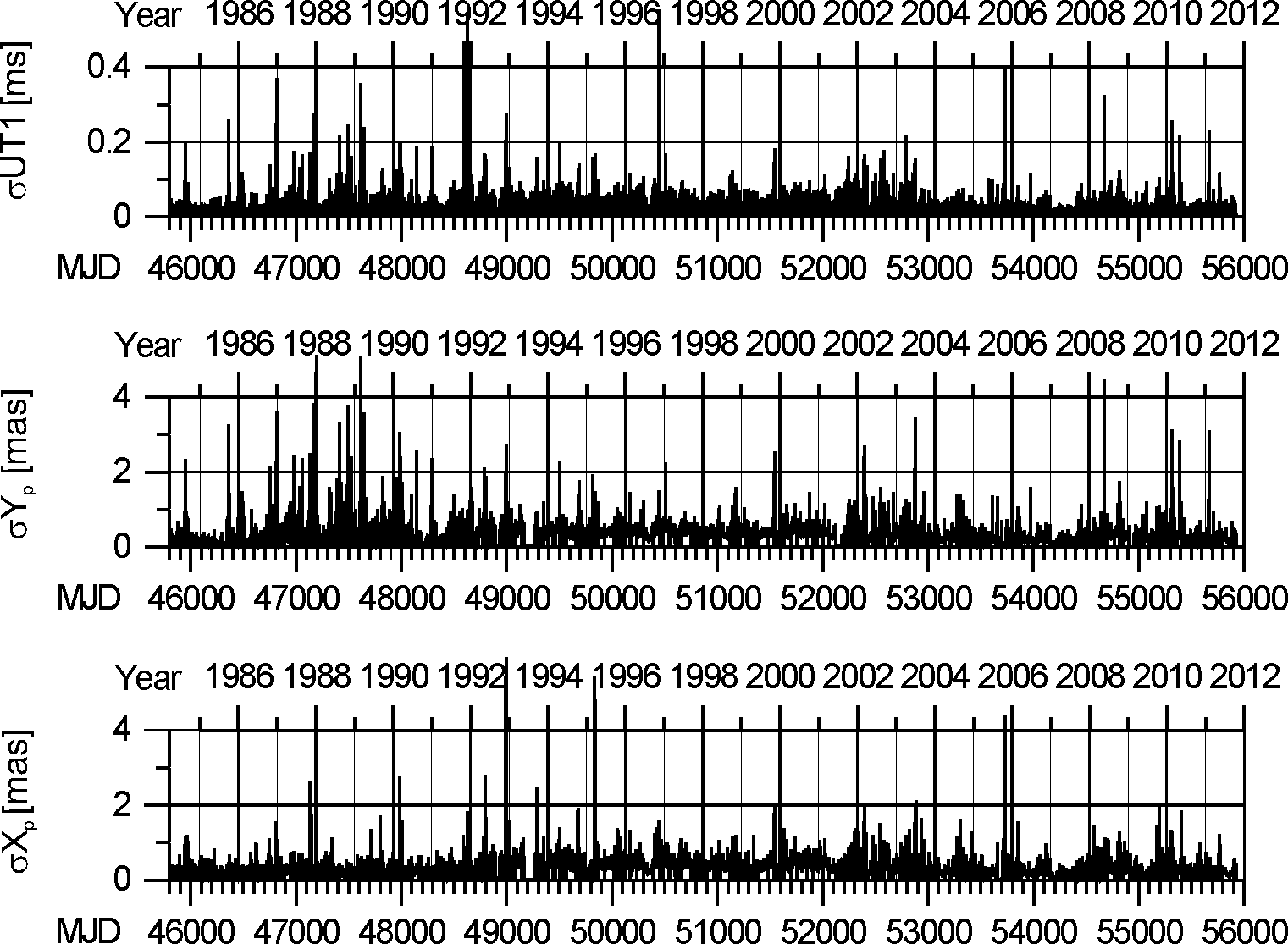 X SERBIAN-BULGARIAN ASTRONOMICAL CONFERENCE 30 MAY - 3 JUNE, 2016, BELGRADE, SERBIA
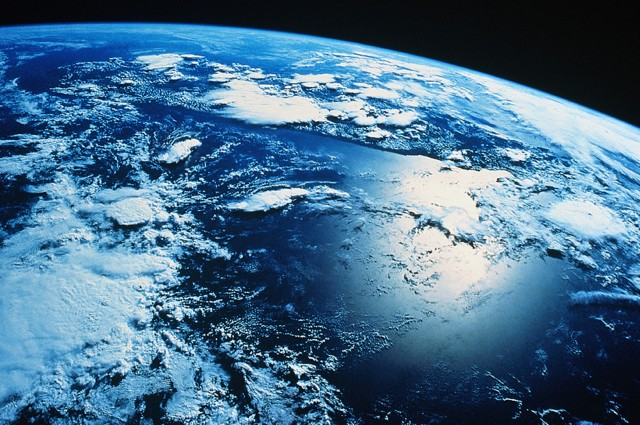 Time variations of gravity coefficients
The estimation of combination J2 + 0.037 J4 stabilizes the common solution

The rate of the obtained drift of the combination J2 + 0.037 J4 is:
      1.2 10-12a1 for the period 1984-1999; 
      +0.7 10-11a1 for the period 1999-2006; 
      0.5 10-11a1 for the period 2006-2012.
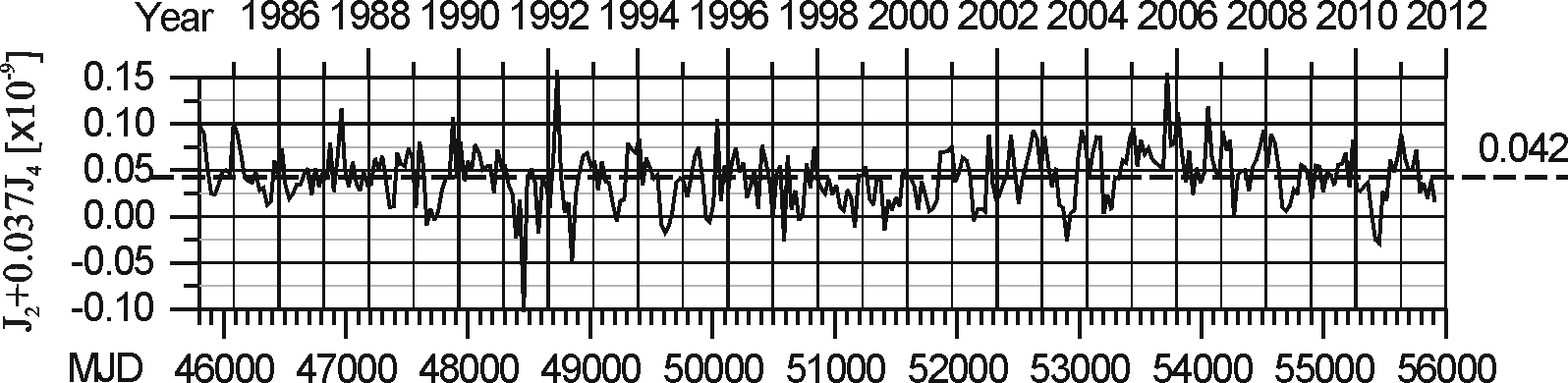 X SERBIAN-BULGARIAN ASTRONOMICAL CONFERENCE 30 MAY - 3 JUNE, 2016, BELGRADE, SERBIA
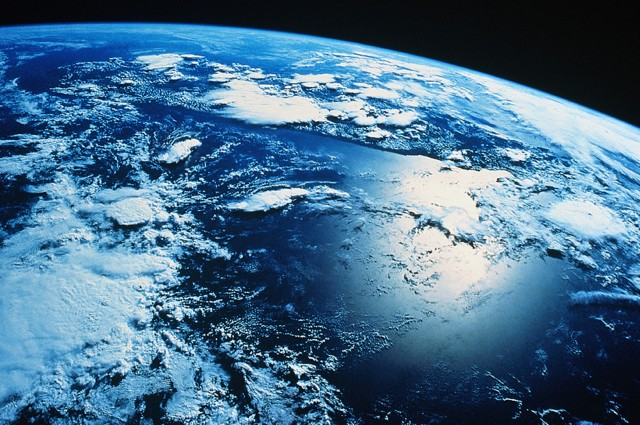 Time variations of gravity coefficients
Coefficient J3

The secular rate of J3 coefficient is: 
     +0.910-12a1 for the whole period and 
     +0.810-12a1 after 1993.
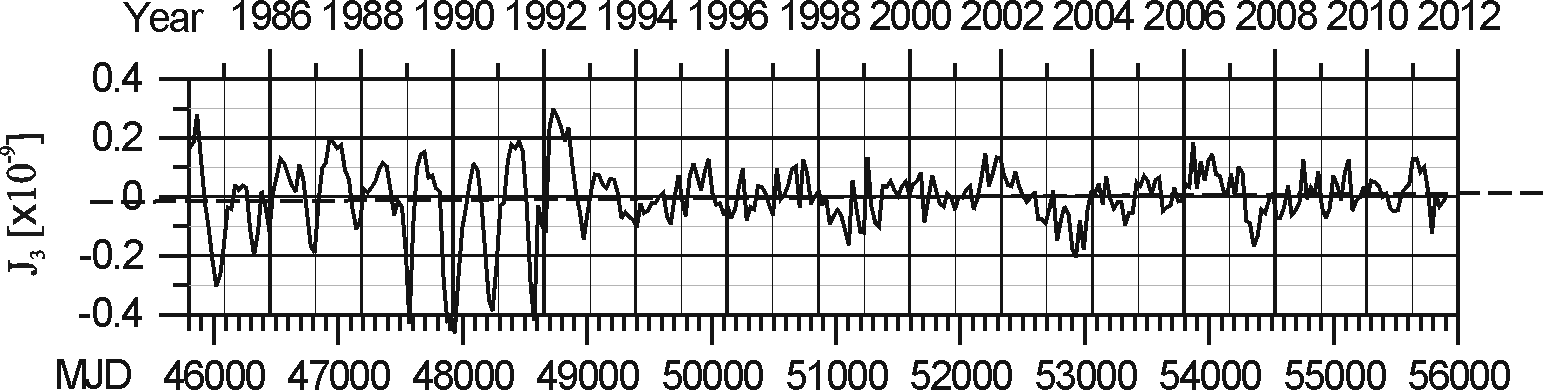 X SERBIAN-BULGARIAN ASTRONOMICAL CONFERENCE 30 MAY - 3 JUNE, 2016, BELGRADE, SERBIA
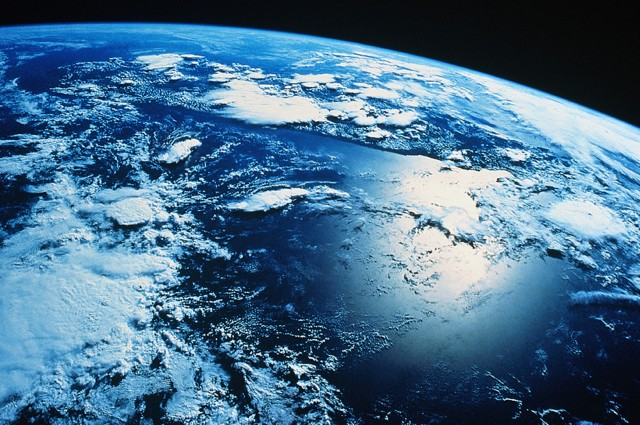 Time variations of gravity coefficients
Coefficient GM (Geogravity “constant”)
The secular drift of the GM time series is presented by the linear trend of the data, whose inclination is equal to 3.0 106 (km3s2)a1. According this trend, we may calculate the relative secular decrease of the gravity constant 
     (dG/dt)/G = – 7.6 1012 a1, 
which agrees with some theoretically values within the interval 4101321011a1 (Weinberg, 1972).
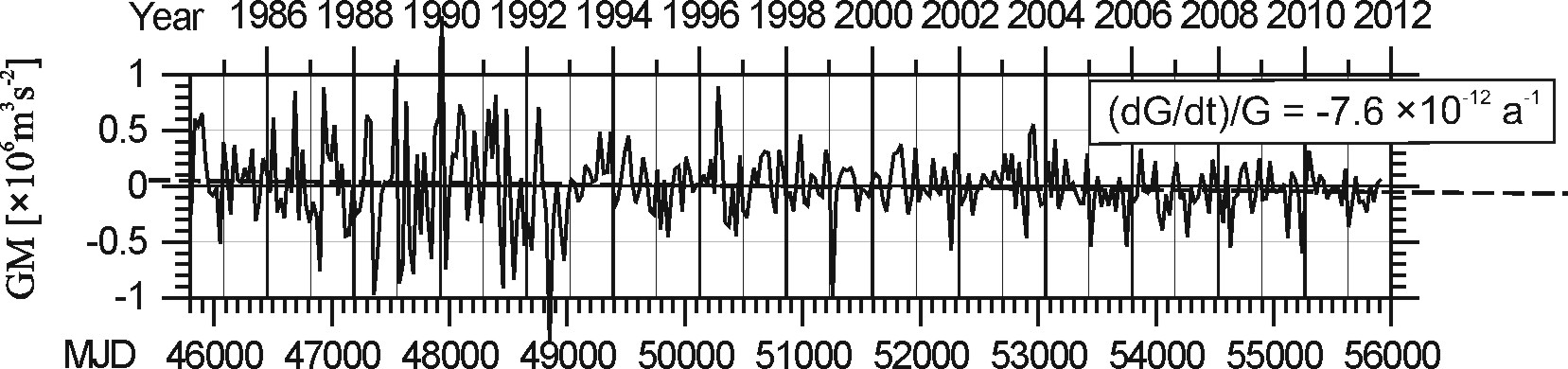 X SERBIAN-BULGARIAN ASTRONOMICAL CONFERENCE 30 MAY - 3 JUNE, 2016, BELGRADE, SERBIA
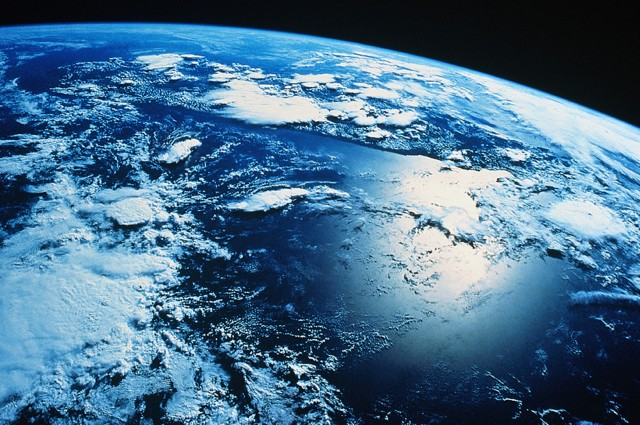 CONCLUSIONS
The Version 4.2 of SLRP program contains possibilities to investigate the dynamics of the Earth and its interaction with the atmosphere and oceans. The possibility for multiple satellite data analysis over 3 decades is of special importance for the result quality.
We can draw the following conclusions about the obtained results and their analysis: 
    The rms of the global solution (7.9cm) indicates the high quality of the obtained solution. The orbital fit is within 1 to 5 cm for a great part of the monthly solutions;
    The use of satellites with different orbit inclinations stabilizes the solution and decreases the error influence on the estimates of a part of the unknowns. That is developed mainly in the estimation of the even zonal harmonics of the gravity potential. 
    The estimation of EOP for each day gives a possibility to investigate the short periodic variations in the pole motion and the Universal Time UT1.
The processing of Lageos 1 and Lageos 2 laser ranging data by the program SLRP version 4.2 yields 26-year time series of various global and local geodynamical parameters and improves the values of some important geogravity coefficients. The secular decrease of the coefficients J2 and J4 of the even zonal harmonics of the Earth gravitational potential is confirmed. The secular changes of the earth gravity potential coefficients are obtained by the estimation of the linear drift of the change of the combination composed by the even coefficients J2 + 0.037J4, and of the change of the coefficient J3. The rate of the obtained drifts of the combination J2 + 0.037 J4 are 1.2 10-12a1 for the period 1984-1999; +0.7 10-11a1 for the period 1999-2006; and 0.5 10-11a1 for the period 2006-2012.
The secular drift of the coefficient J3 determined by the observations of Lageos 1 and Lageos 2 satellites is +0.910-12a1 for the whole period and +0.810-12a1 after 1993. 
The rate of the secular change of the product GM between the gravity constant G and the Earth’s mass M is 3.0 106 (km3s2)a1. According this trend, the relative secular decrease of the gravity constant (dG/dt)/G is  – 7.6 1012 a1, which is below the upper theoretical boundary of the secular drift of the gravity constant G.
X SERBIAN-BULGARIAN ASTRONOMICAL CONFERENCE 30 MAY - 3 JUNE, 2016, BELGRADE, SERBIA
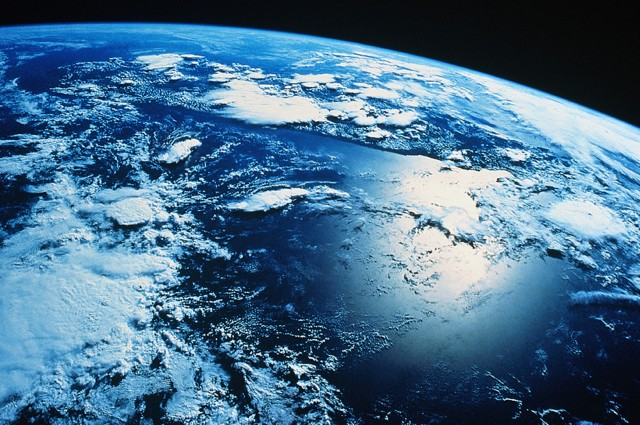 Thank you for 
your atention!